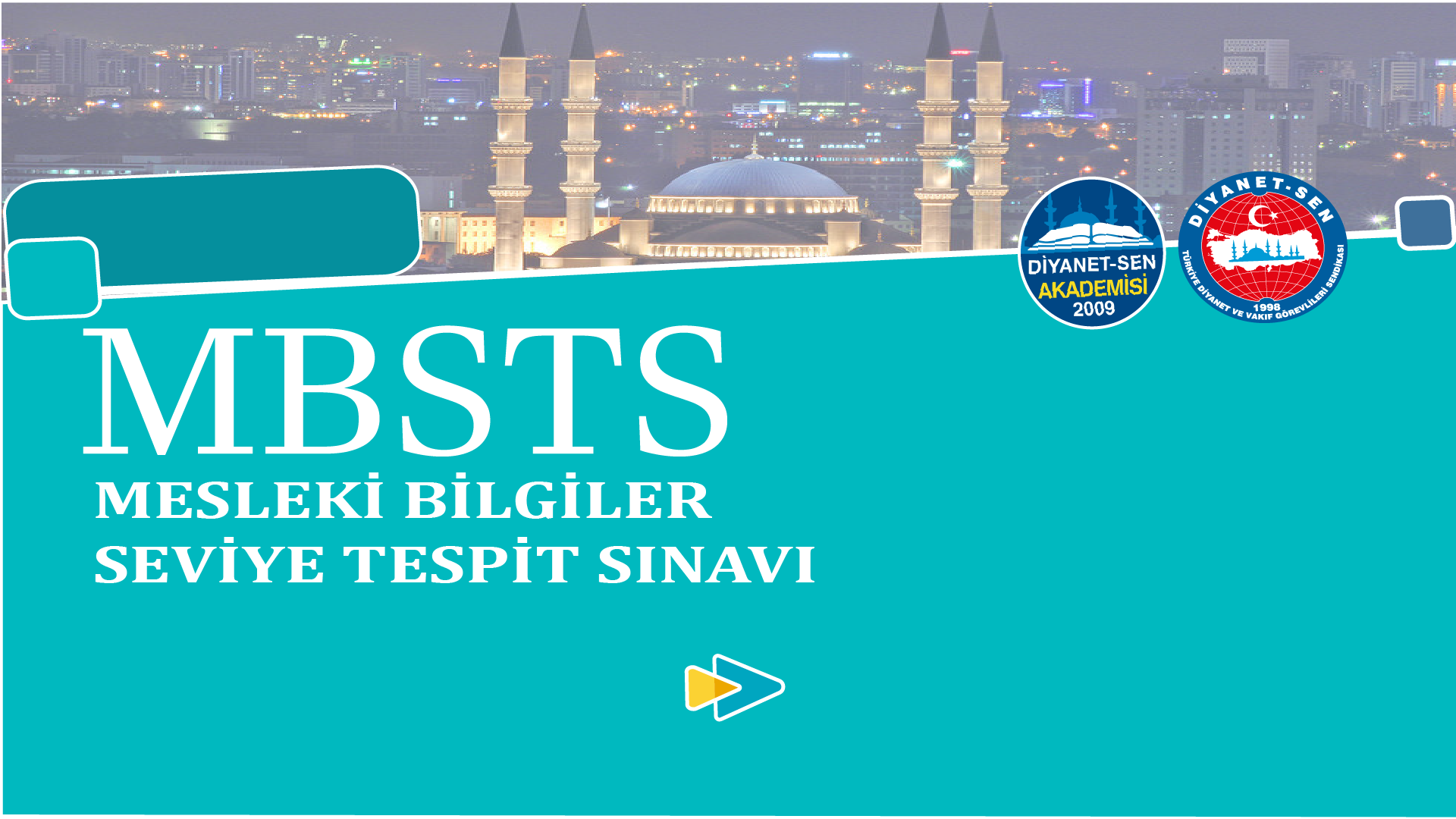 KEFARETLER, ADAK VE YEMİNLER, HARAMLAR VE HELALLER
BÖLÜM 5:
KEFARETLER, ADAK VE YEMİNLER, HARAMLAR VE HELALLER
Bu derste neler öğreneceğiz?
Bu derste; öncelikle spor ve eğlence konusu üzerinde duracağız. Bu çerçevede, düğün, tavla, satranç ve kumar hakkında konularına değineceğiz.
İkinci bölümde, cinsel hayata ilişkin konulara temas edeceğiz.
Son olarak ise örnek bir soru ile dersimizi tamamlayacağız.
Spor ve Eğlence
Spor ve eğlence başlığında genel görüş kumar maksadı taşımayan ve İslami emir ve ibadetleri aksatmayan oyunlar genellikle mübah kabul edilmiştir.
Bilgi Notu…
Atletizm: Hz. Peygamber eşiyle birlikte bu sporu yapmıştır ve teşvik etmiştir.
Güreş: Hz. Peygamber Rukana adlı kişiyle güreş yapmıştır. Bu güreşte Rukana’yı yenmiştir. O da Müslüman olmuştur.
Okçuluk: Hz. Peygamber teşvik etmiştir.
Binicilik: Hz. Peygamberin teşvik ettiği spor dallarındandır.
Canlı hayvanların dövüştürülmesi: Hz. Peygamber canlı hayvanların dövüştürülmesini yasaklamıştır.
Sonuç olarak Hz. Peygamber’in teşvik ettiği ve bizzat kendisinin yaptığı faaliyetlerin kişinin ruhsal ve bedensel sağlığını geliştirmesi ve iyileştirmesi özelliği bulunmaktadır.
a. Düğün
Evlenen kişilerin nikâh akdini duyurması ve kutlaması yönünde Hz. Peygamber’in tavsiyeleri olmuştur. Bunlardan biri evlilik akdinin def ile duyurulması, diğeri ise ziyafet verilmesidir. Bu uygulamalar, önemli bir olayın kutlanması ve sevincin paylaşılmasının doğal bir durum olduğunu göstermektedir.
a. Düğün
Hz. Peygamber’in düğünlerde eğlenmeye izin verdiğine ve kendisinin de katıldığına dair rivayetler bulunmaktadır. Bir rivayete göre Erneb adlı güzel şarkı söyleyen bir kadının, şarkı söylemek üzere düğüne gönderilmesini tavsiye ettiği rivayet edilmektedir. Ancak daha sonraki dönemlerde fakihlerin eğlenceyi hoş karşılamadığı ve yasaklayıcı tutum içerisinde oldukları görülmektedir. Bu durum, içinde yaşadıkları dönemin etkisiyle açıklanabilir.
Bilgi Notu…
Eski Türklerin toy adı verdikleri, eğlence ve ziyafet içerikli düğün törenleri vardır. Anadolu kültüründe düğünde eğlenme anlayışı yaygındır hatta bu durum atasözlerinde yerini bulmuştur.
b. Tavla
Günümüzde güzel vakit geçirmek için oynanan tavlanın hükmü konusunda fakihler arasında farklı görüşler bulunmaktadır. Fakihler genel olarak rivayetlerde geçen “nerd”, “nerdeşir” ve “kiab” kelimelerini tavla olarak ele almış ve açıklamışlardır.
b. Tavla
Fakihlerin büyük çoğunluğu hadislerden ve sahabe uygulamalarından nerd’in haram olduğu görüşüne ulaşmaktadır. Ancak bazı fakihler haram olmadığı ancak mekruh olduğunu söylemişlerdir. Zar ile oyun oynamak sahabe tarafından mekruh sayılmıştır. Hanefi âlimler de nerd ile tavlayı aynı tutmuşlar ve faydasız bir oyun olduğunu savunarak, mekruh olduğunu söylemişlerdir.
Bilgi Notu…
Bu değerlendirmeler ışığında tavla hakkında şunları söyleyebiliriz: Nerd’in ne tür bir oyun olduğu konusunda farklı rivayetler bulunmaktadır. Bazı açıklamalara göre nerd’in insanın çalışmayı bırakıp yıldızlardan medet ummasına neden olacak nitelikte olduğundan bahsedilmektedir. Nerd için yapılan açıklamaların hiçbiri günümüzde oynanan tavla oyununu karşılamamaktadır.
Bilgi Notu…
Bu nedenle hadislerde geçen nerd ve nerdeşir kelimelerinin, tavla oyununu kesin olarak karşıladığını söylemek mümkün görünmemektedir.
Sonuç itibariyle kumara götürmediği, kişinin ailesine ve topluma yönelik görevlerini ve ibadetlerini aksatmadığı sürece, tavla oynamanın dinen bir sakıncası bulunmadığını söylemek mümkündür.
c. Satranç
Satranç oyununun sahabe döneminde ortaya çıktığına dair rivayetler bulunmaktadır. Kaynaklarda genel olarak satranç ve tavla birlikte değerlendirilmiş ve aynı hükme tabi tutulmuştur. İmam Muhammed ve Ebu Yusuf, satranç oynayanlara selam vermeyi kesmiştir. Buna karşın, İmam Şafi zekâyı kuvvetlendirdiği, muhakemeyi güçlendirdiği, eğitici olması yönüyle binicilik ve okçuluk faaliyetlerine benzediği gerekçesiyle satranç oynamaya ruhsat vermiştir. Maliki ve Hanbeli mezheplerine göre ise, haram kabul edilmiştir. Ebu Hanife, satranç oynayanlara selam vermede bir sakınca görmemiştir.
d. Kumar
İslam dininde birçok oyun çeşidi helal kabul edilmiştir ancak kumarla ilişkilendirilen her türlü oyun haram kabul edilmiştir. Kur’an’da kumar “meysir” sözcüğü ile karşılanmış ve genellikle şarapla birlikte haramlığına hükmedilmiştir. Müslüman olan şahsın önce insan olduğunun unutulmaması gerekir; eğlenmek insanın doğasında olan bir eylemdir. Bununla birlikte bu eğlencenin, meşruiyet sınırlarını aşmaması gerekir.
d. Kumar
Kumar için esas haramlığın belirgin olduğu nokta ise, başkasının malını meşru olmayan yollarla mülküne geçirmenin söz konusu olmasıdır.
Sonuç olarak kumar; oynayan kişiler arasında kin, nefret, hırs ve intikam duygularına yol açması; haksız kazanç elde edilmesine ve toplumsal facialara zemin oluşturması bakımından yasaklanmıştır.
Cinsel Hayat
Kâinatta varlıkların devamı üreme faaliyetiyle gerçekleşmektedir. Kur’an-ı Kerim’de insanın, erkek ve dişi olmak üzere yaratıldığı bildirilmiştir. Dolayısıyla cinsiyet insanın ayrılmaz ve doğal bir özelliğidir. Cinsiyet farklılığı, hayatın ve neslin devamı için zorunludur. Erkek ve kadın, yaratılışları bakımından aynı olmayıp farklı özellikler taşımaktadır ancak bu farklılıklar onların birbirlerinden üstün oldukları anlamına gelmez.
Cinsel Hayat
Kur’an-ı Kerim’e göre kadın ve erkeğin arasında insan olmaları bakımından hiçbir farklılık söz konusu değildir. Onlar, bilgi ve takva dışında insan cinsine dâhil olmaları bakımından eşittirler. İslam dinine göre her iki cinsin de kendine özgü bazı özellikleri vardır ve bu yönüyle onlar birbirini tamamlar. İslam, cinsiyetlerin birbiri ile üstünlük mücadelesine giren değil, aksine birbirini tamamlayan bir düzen getirmiştir.
a. Zina Yasağı
Zina; evlilik dışı cinsel ilişki anlamına gelmektedir. Bu nedenle, İslam’da kesin olarak yasaklanmıştır. İslam ceza hukukunda zina suçuna uygulanacak cezanın mahiyeti; şahitleri, suçluların halleri, bekâr ya da evli olmaları gibi birkaç açıdan değerlendirilerek hukuk doktrini meydana getirilmiştir. Zina suçunun ispatında dört erkek şahidin bulunması ya da kişinin kendi ikrarı şartı aranmaktadır.
a. Zina Yasağı
Toplumda zina cezasının yeterli ve caydırıcı olmamasından dolayı önlemler alınmıştır. Bu yüzden zinaya yol açabilecek duygu, düşünce ve ortamların ıslah edilmesi, erkek ve kadınların yabancıların arasında setr-i avrete riayet etmeleri, karşılıklı olarak tahrik edici davranışlardan uzak durmaları gibi önlemler alınmıştır. İslam’ın temel amacı suçluları cezalandırmak değil, suçların oluşmadığı bir ortam inşa etmektir. Toplumda adalet suçlulara acıma ile değil, aksine suçları önlemeye çalışma, suça giden yolları kapatma (sedd-i zerai) ve bir suç işlendiğinde adaletli ve tutarlı cezalandırma ile mümkün olabilir.
Bilgi Notu…
İslam dini, akıl ve iradenin bedeni haz ve arzuların kontrolünde olmamasını ister. Bununla birlikte cinsel hayatın tamamen ortadan kaldırılmasını, hadımlaşmayı hoş karşılamaz. Hatta cinsel hayatla ilgili tavsiyelerde bulunur. Evlilik akdinden önce tarafların birbirini görmesi, taraflar arasında kefaet (denklik), vücut ve ağız temizliğine özen gösterme gibi hak ve ödevlerin olduğu belirtilir.
Bilgi Notu…
Eşler arasında cinsel yetersizliğin geçerli bir boşanma sebebi sayılması, İslam dininin bu konuya verdiği önemi göstermektedir. Bununla birlikte bazı sınırlamalar ve yasaklar getirilmiştir. Bu yasakları şu şekilde sıralayabiliriz; kadınlar hayız ve nifas hallerinde iken cinsel ilişki yasaklanmıştır. Anal ilişki de livata olarak adlandırılarak yasaklanmıştır.
b. Doğum Kontrolü
Kadın ve erkeğin ebediyen kısırlaştırılması, yani hadımlaştırılması dinen caiz değildir. Doğum kontrol yöntemleri döllenme meydana gelmeden önce yapılan bir müdahale ise caiz görülmektedir. Ancak döllenme meydana geldikten sonra yapılan müdahaleler, kürtaj niteliğinde olduğu için dinen yasaklanmıştır.
b. Doğum Kontrolü
Döllenme öncesinde alınan önlemler aile içi bir mesele olarak değerlendirilmiş, iki tarafın da rızası olması halinde hamileliği önleyici metotların kullanılması caiz görülmüştür. Ancak tıbbi zaruretler olmak üzere dinen meşru sayılabilecek bir gerekçeye dayanmadıkça başlamış gebeliği sona erdirme ve eşleri ebedi olarak kısırlaştırma caiz değildir.
c. Çocuk Düşürme
Döllenme gerçekleştikten sonra oluşan ceninin dış etki ve müdahaleyle dışarıya atılması, hem Yahudilikte hem de Hıristiyanlıkta günah ve cinayet kabul edilmiştir. Hz. Peygamber’in, birinde kırk diğerinde yüz yirmi günden sonra ruhun üfleneceğine dair hadislerine dayanılarak kırk ile yüz yirmi günden önce ceninin kasten düşürülmesi mekruh, daha sonrası içinse haram kabul edilmiştir.
c. Çocuk Düşürme
Bununla birlikte bu rakamlar, o dönemdeki fakihlerin tıbbi ve ilmi teknik bilgileri göz önünde tutularak değerlendirilmelidir. Ceninin mahiyetinin canlılık kazanmasının ilk haftalarında olacağını düşünen Gazali gibi âlimler de gebeliğin başladığı andan itibaren düşürmeyi haram saymışlardır.
d. Suni İlkah (Suni Döllenme) ve Tüp Bebek
Çeşitli bedeni ya da tıbbi bir rahatsızlıklardan dolayı çocuk sahibi olamayan evli çiftlerin çocuk sahibi olmak için kullandıkları yöntemlerden biri de tüp bebek yöntemidir. Bu, bir suni döllenme yöntemidir. Bu yöntemde erkeğin spermi alınıp, dış ortamda kadının yumurtasıyla döllendirilmekte ve rahime konularak hamileliğe imkân hazırlanmaktadır.
d. Suni İlkah (Suni Döllenme) ve Tüp Bebek
Döllenmenin üç unsuru olan yumurta, rahim ve sperm evli çifte ait olursa, bu yöntemle çocuk sahibi olmakta dinen bir sakınca yoktur. Bu yöntem, bazı arızi sebeplerden çocuk sahibi olamayan eşlerin tedavisi mahiyetindedir. Ancak bu yöntem, söz konusu üç unsurdan birinin yabancı kişiye ait olması yani döllenmeye yabancı bir unsurun dâhil olması durumunda caiz değildir.
Sıra sizde… (14. Soru)
Günümüzde güzel vakit geçirmek için oynanan bir oyundur. Hükmü konusunda fakihler arasında farklı görüşler bulunmaktadır. Fakihler genel olarak rivayetlerde geçen “nerd”, “nerdeşir” ve “kiab” kelimelerini bu oyun olarak ele almış ve açıklamışlardır.
Açıklanan oyun aşağıdakilerden hangisidir?
Satranç
Tavla
Okey
Kumar
Okçuluk